DU STUDIERST BWL ODER WIPÄD UND BIST KURZ VORM ABSCHLUSS?
HÖR AUF ZU SUCHEN – LASS DICH FINDEN!
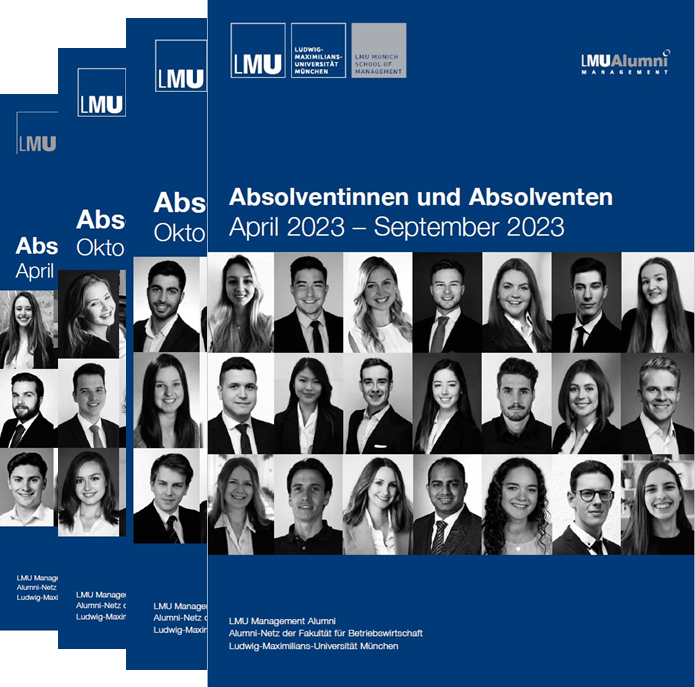 DEIN INDIVIDUELLER EINTRAG:Mit Angaben 
 zur Person
 zum Studium
 zur Berufsvorstellung
 zu Interessen
 inklusive Foto
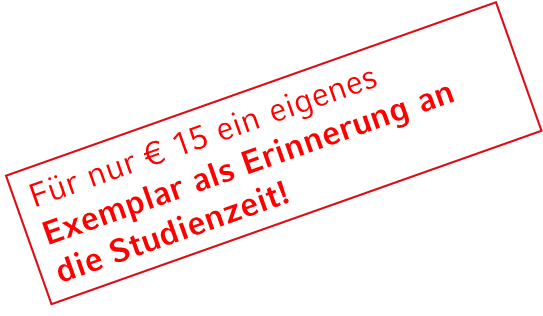 HEUTE SCHON AN MORGEN DENKEN:
WWW.SOM.LMU.DE/ALUMNI
ANMELDEFRIST: 22.09.2024
UNSERE KOOPERATIONSPARTNER:
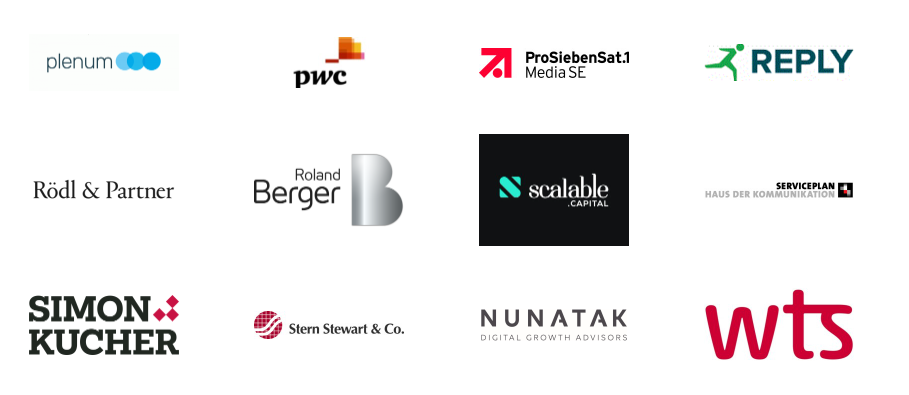 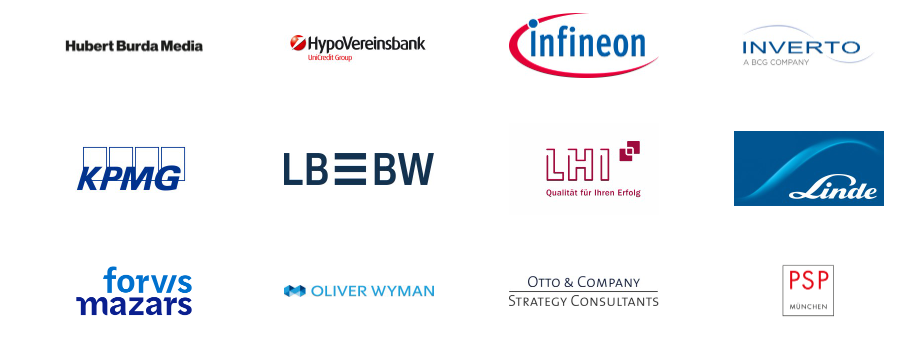 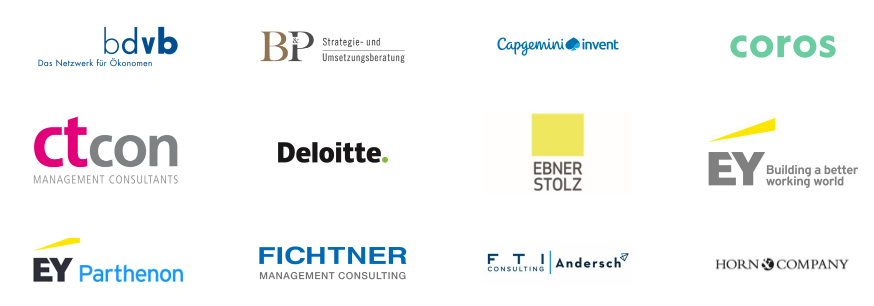 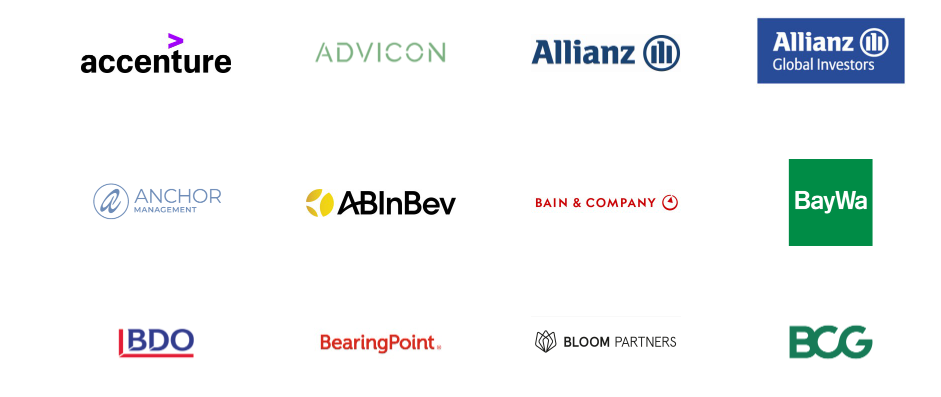